Word Time!
1.1
Don’t forget to use your Fred Talk if you need to.
Then….
Fred in your head!
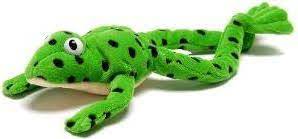 1.1 green words
Please help your child read and write these words.
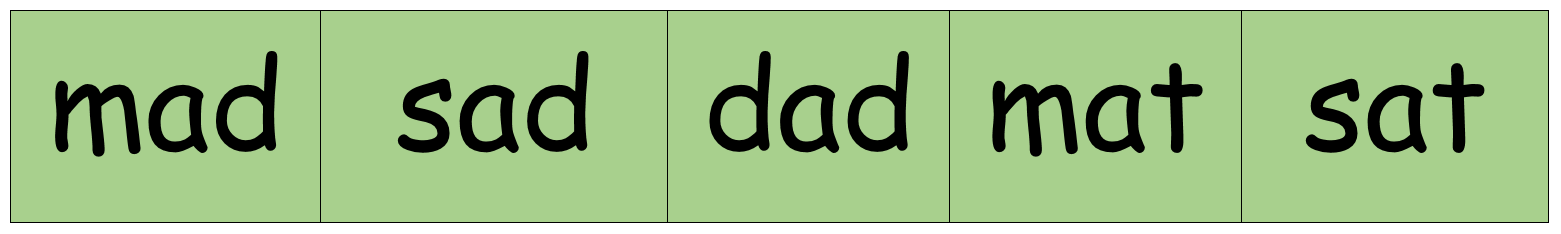 mad
sad
dad
mat
sat
Word Time!
1.2
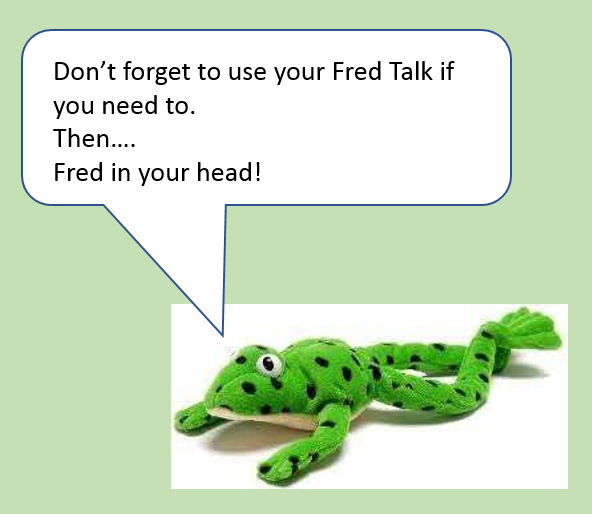 1.2 green words
Please help your child read and write these words.
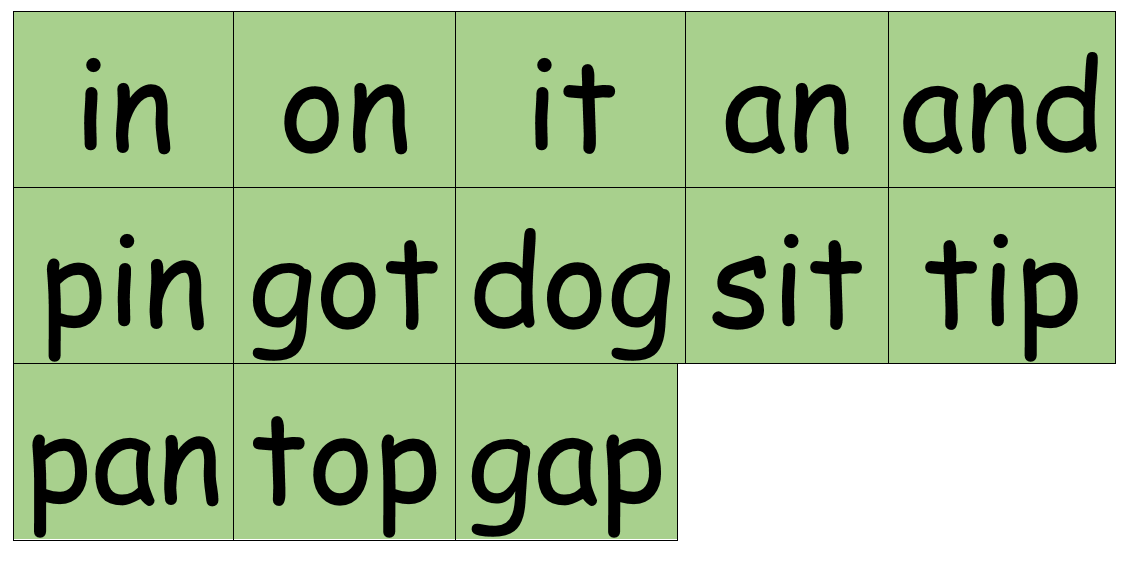 in
on
it
an
and
pin
got
dog
sit
tip
pan
top
gap
Word Time!
1.3
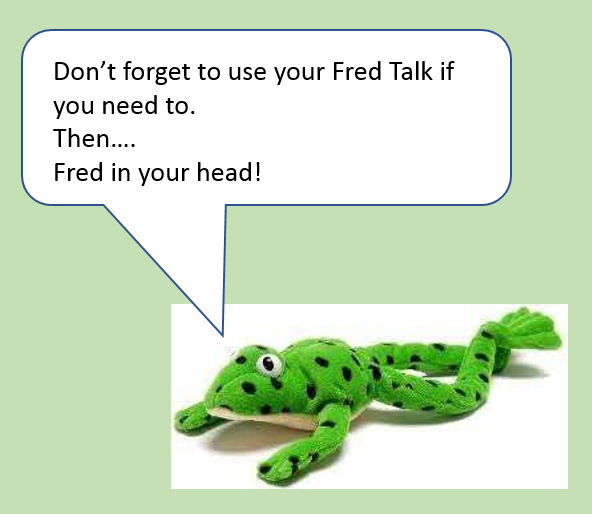 1.3 green words
Please help your child read and write these words.
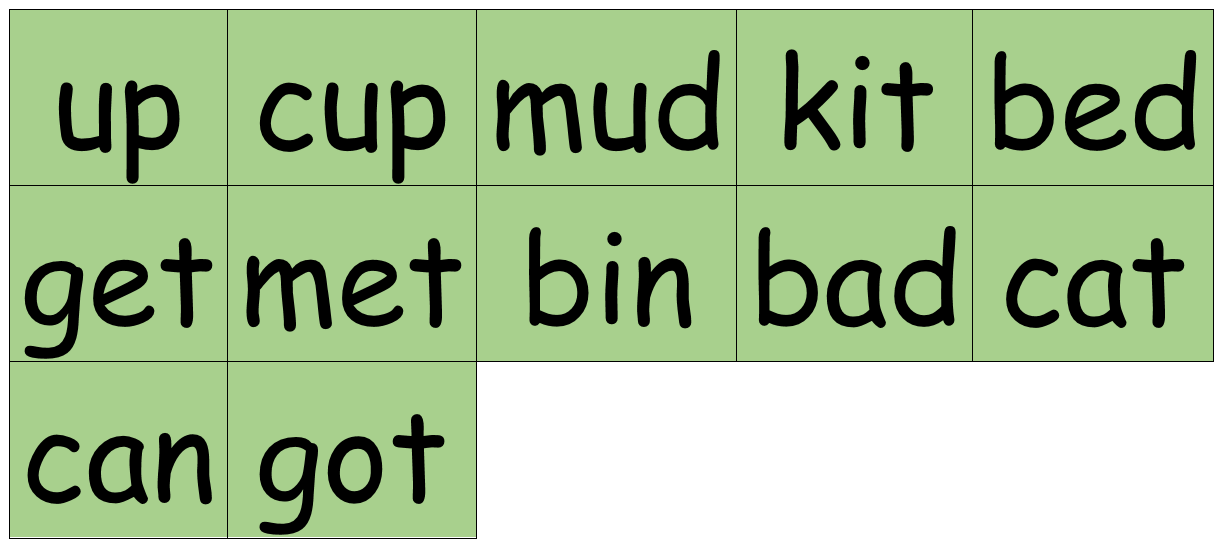 up
cup
mud
kit
bed
get
met
bin
bad
cat
gap
can
got
Word Time!
1.4
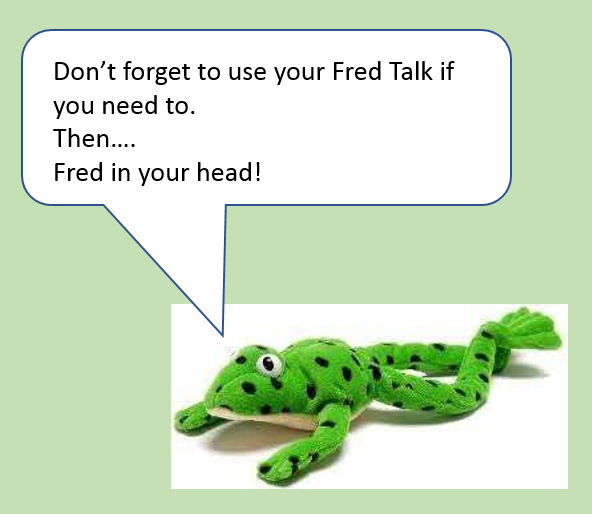 1.4 green words
Please help your child read and write these words.
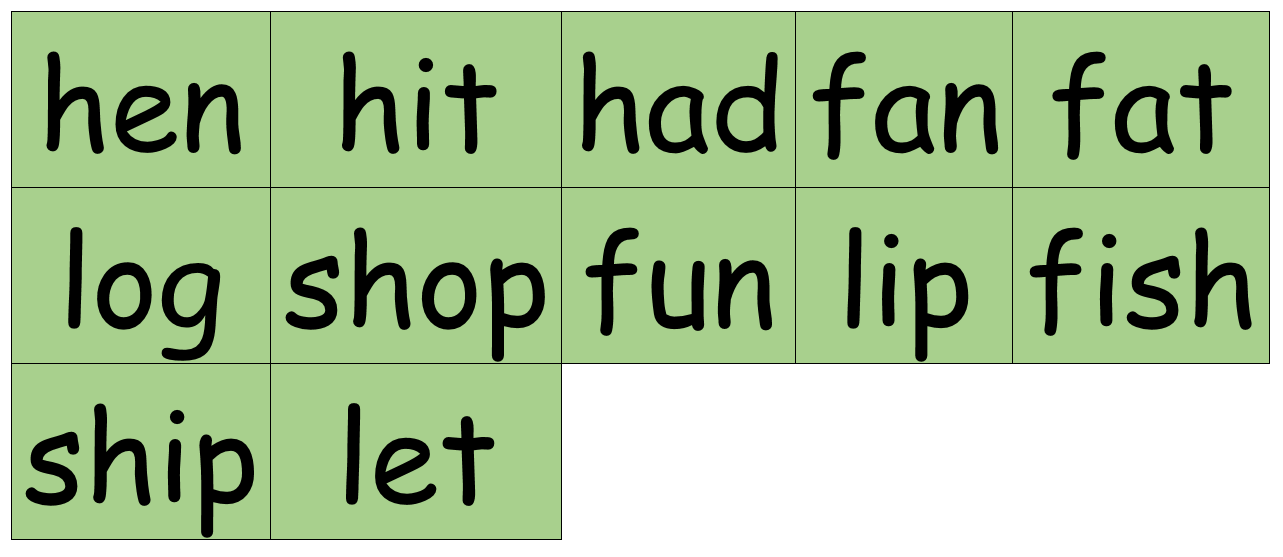 hen
hit
had
fan
fat
log
shop
fun
lip
fish
ship
let
Word Time!
1.5
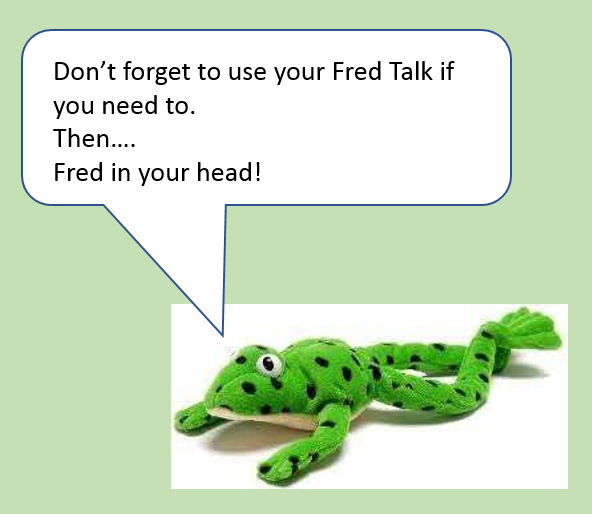 1.5 green words
Please help your child read and write these words.
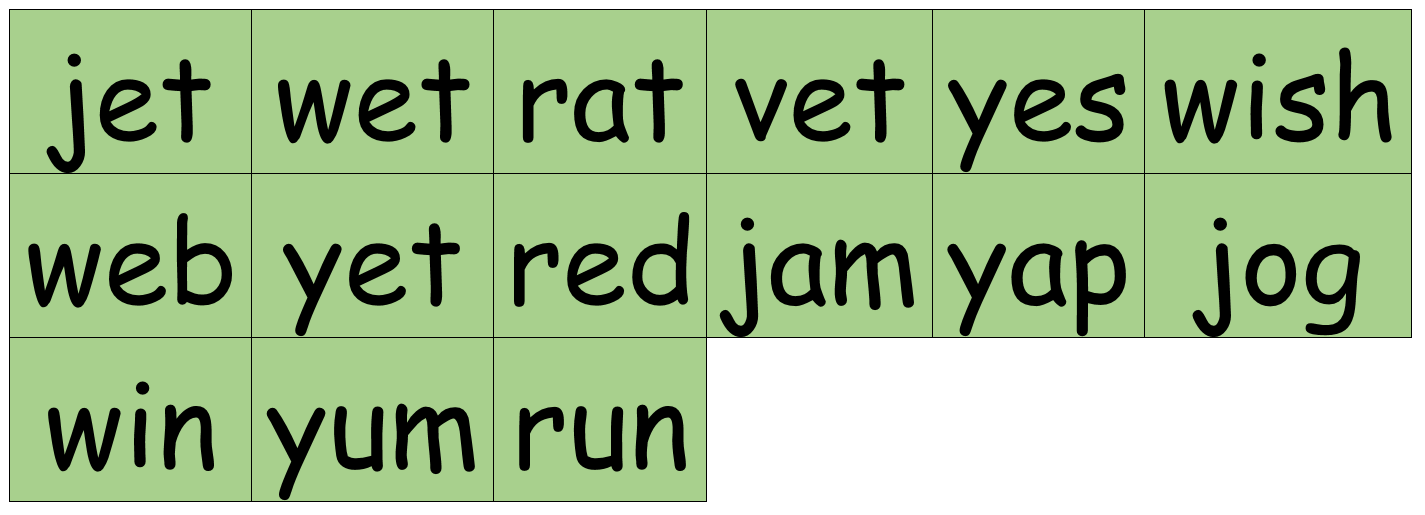 jet
wet
rat
vet
yes
wish
web
yet
red
jam
yap
jog
win
yum
run
Word Time!
1.6
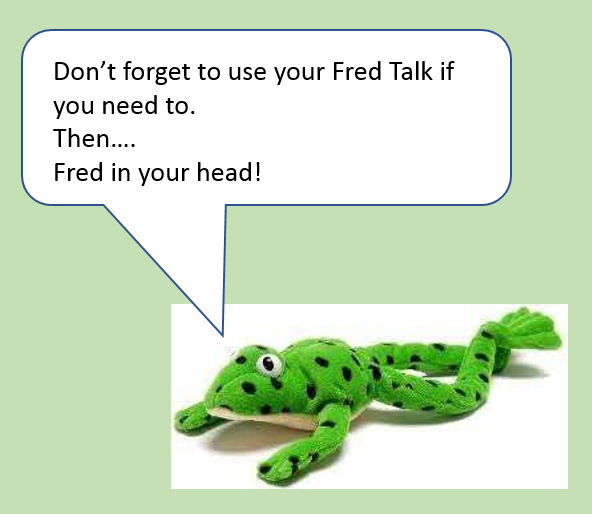 1.6 green words
Please help your child read and write these words.
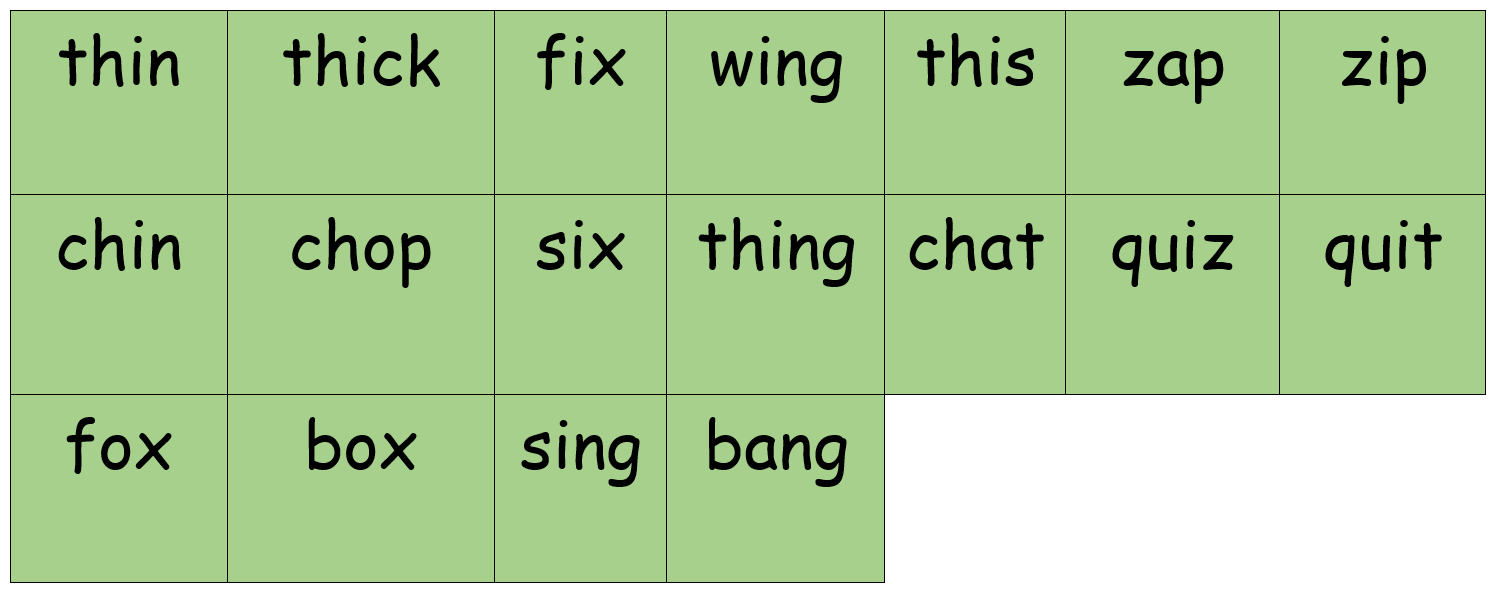 thin
thick
fix
wing
this
zap
zip
chin
chop
six
thing
chat
quiz
quit
fox
box
sing
bang
Word Time!
1.7
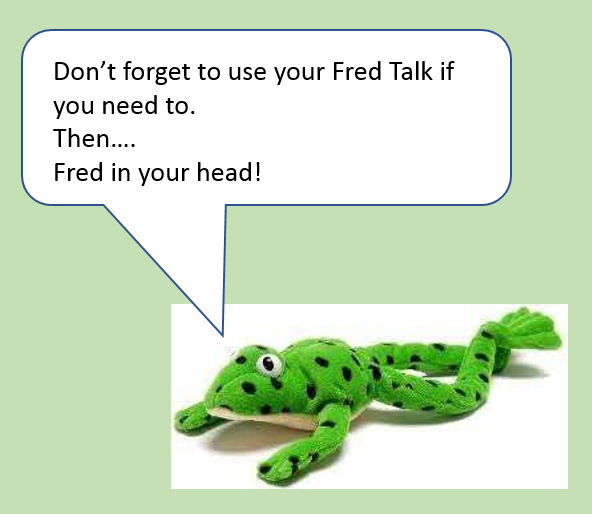 1.7 green words
Please help your child read and write these words.
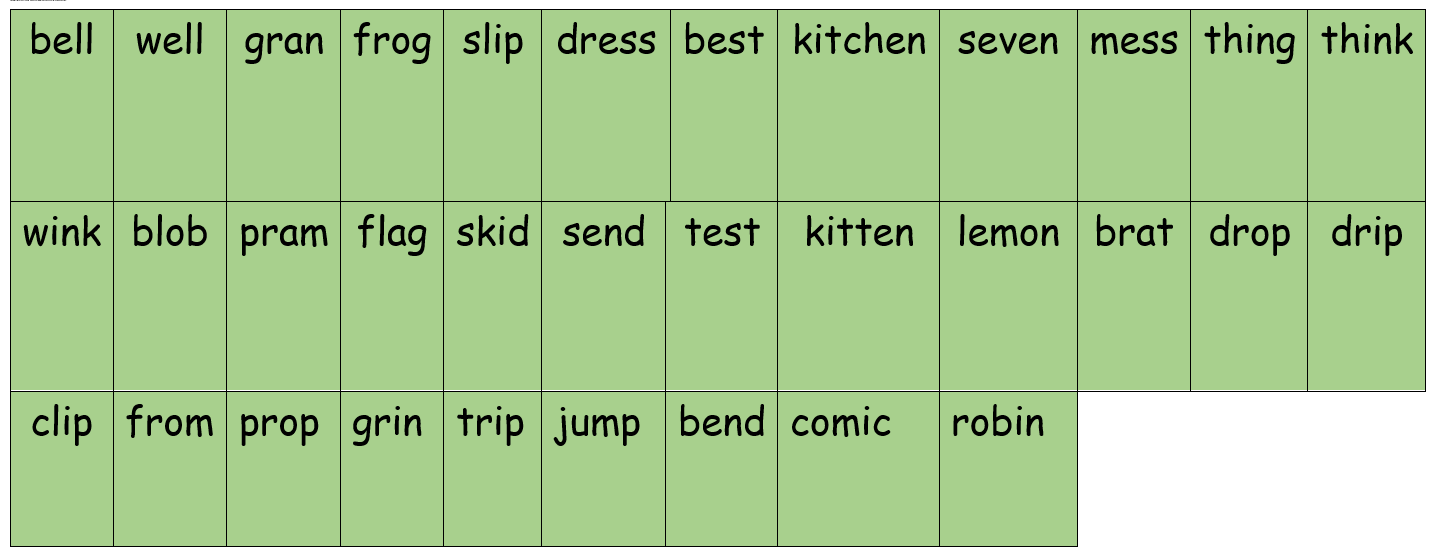 bell
well
gran
frog
slip
dress
best
kitchen
seven
mess
thing
think
wink
blob
pram
flag
skid
send
test
kitten
lemon
brat
drop
drip
clip
from
prop
grin
trip
jump
bend
comic
robin